Курение убивает!!!!!
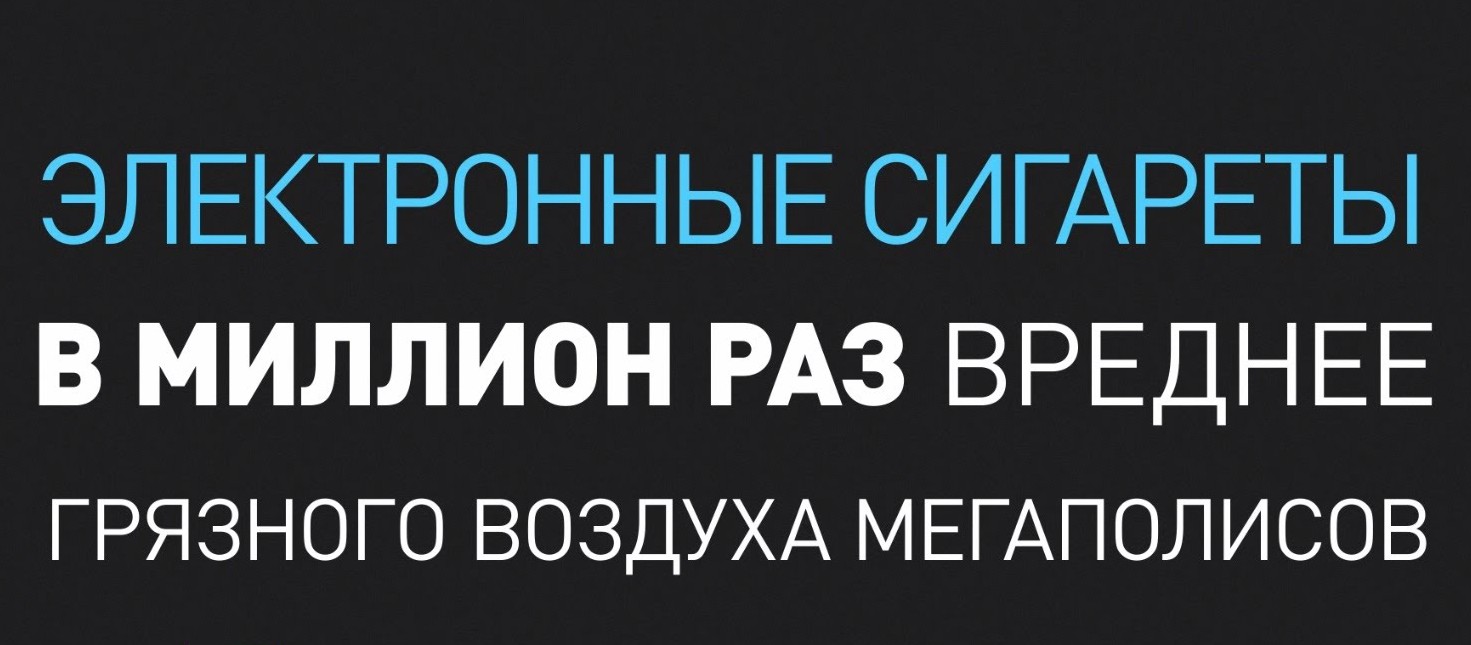 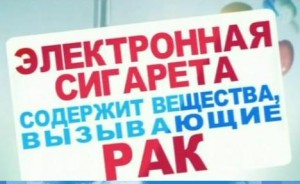 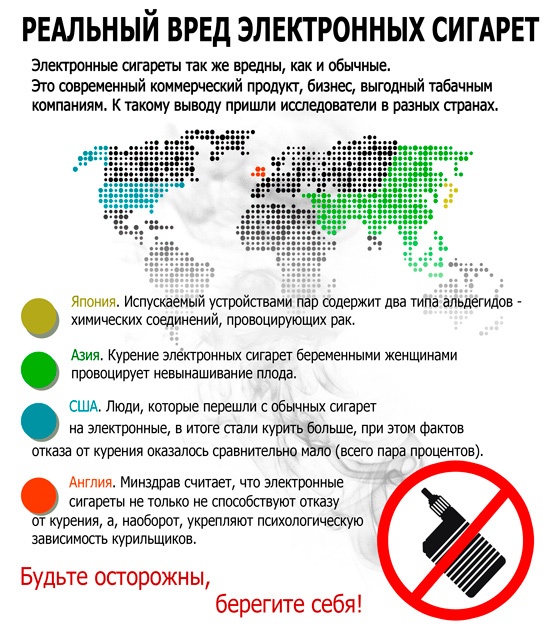 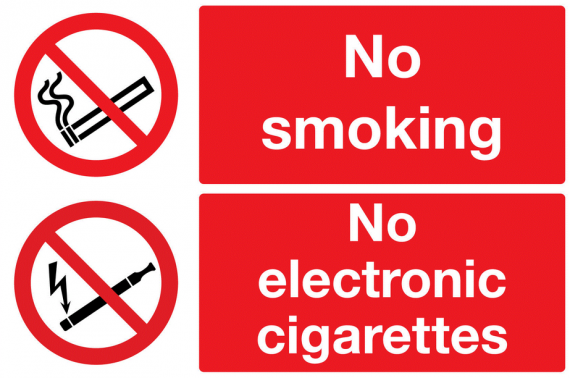